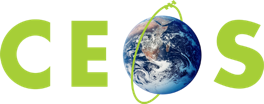 OSS And FDA Inventory – Governance and Sustainability
OSS and FDA Inventory
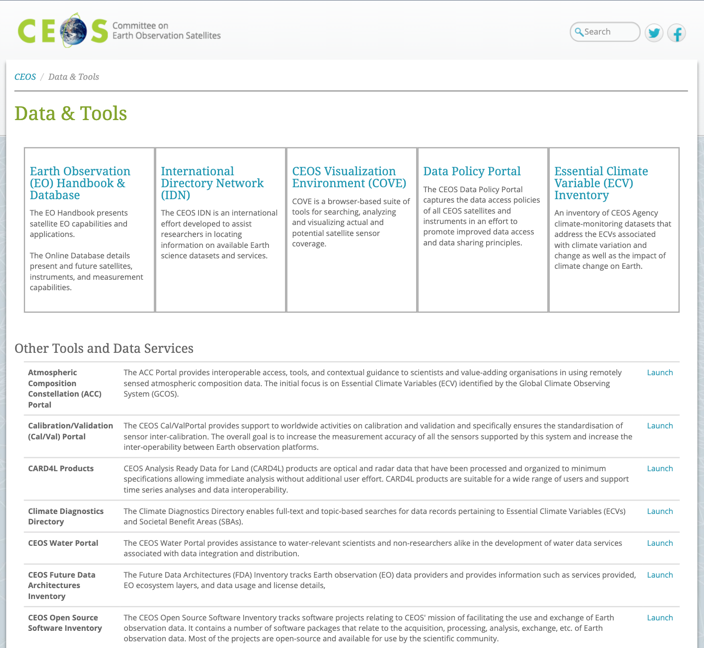 http://ceos.org/data-tools/
OSS Inventory
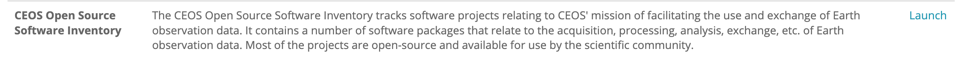 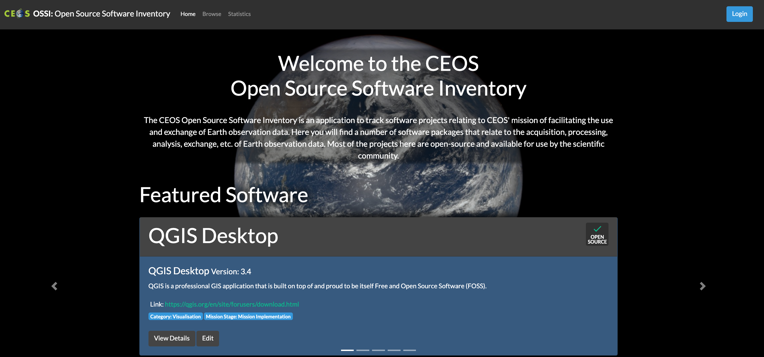 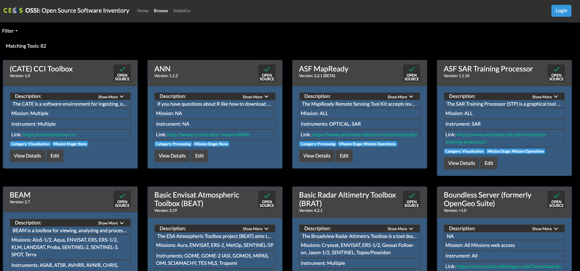 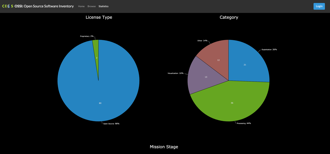 FDA Inventory
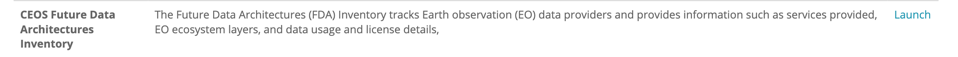 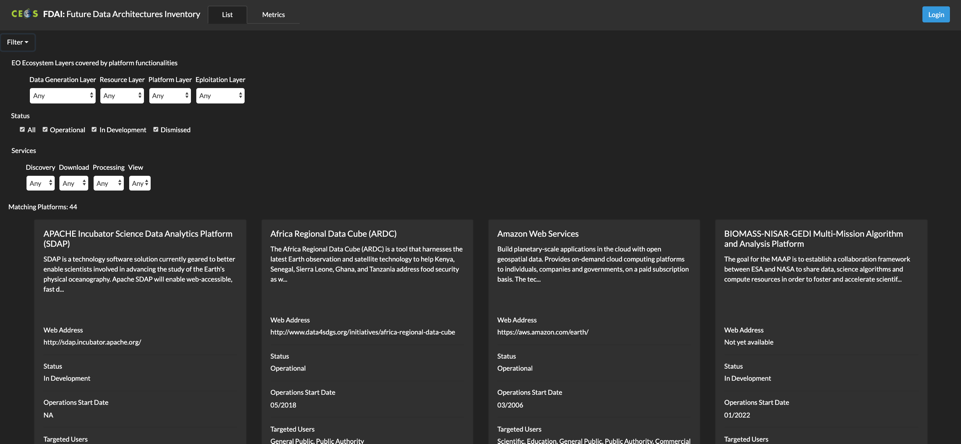 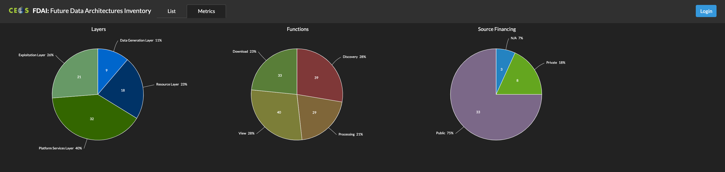 Governance and Sustainability
PULL - Open Source Software (OSS) and FDA Elements Inventory will be  updated every 2 years (input template circulated to all WGISS members);
PUSH - CEOS agencies can provide new OSS/FDA Elements for inclusion  in the inventory sending filled template to M.Albani/I.Maggio;
CHECK - Every 6 months a consistency check will be performed in order to verify the linked repository of OSS/FDA;
FEEDBACK - Contact person (email) to be added in each OSS/FDA inventory element for any user request/question.